Why join the Coffee County ffa?2019-2020
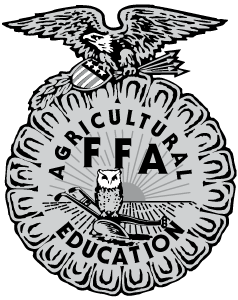 Mrs. Newman
Coffee County Agriculture Department
What is FFA?
Future Farmers of America
One of three components of agricultural education
For those interested in agriculture, leadership and having fun!

Not required, but HIGHLY recommended
FFA Mission
FFA makes a positive difference in the lives of students by developing their potential for premier leadership, personal growth, and career success through agricultural education
FFA is FUN!
FFA is NOT…
Make new friends across the state
Participate in events and activities
Serve the community as leaders
Opportunities for everyone in agriculture classes
FFA is NOT a club
FFA members are NOT just production farmers
FFA members do NOT adhere to low academic standards
Chapter meetings 2nd Tuesday of each month
Business, food & fun!
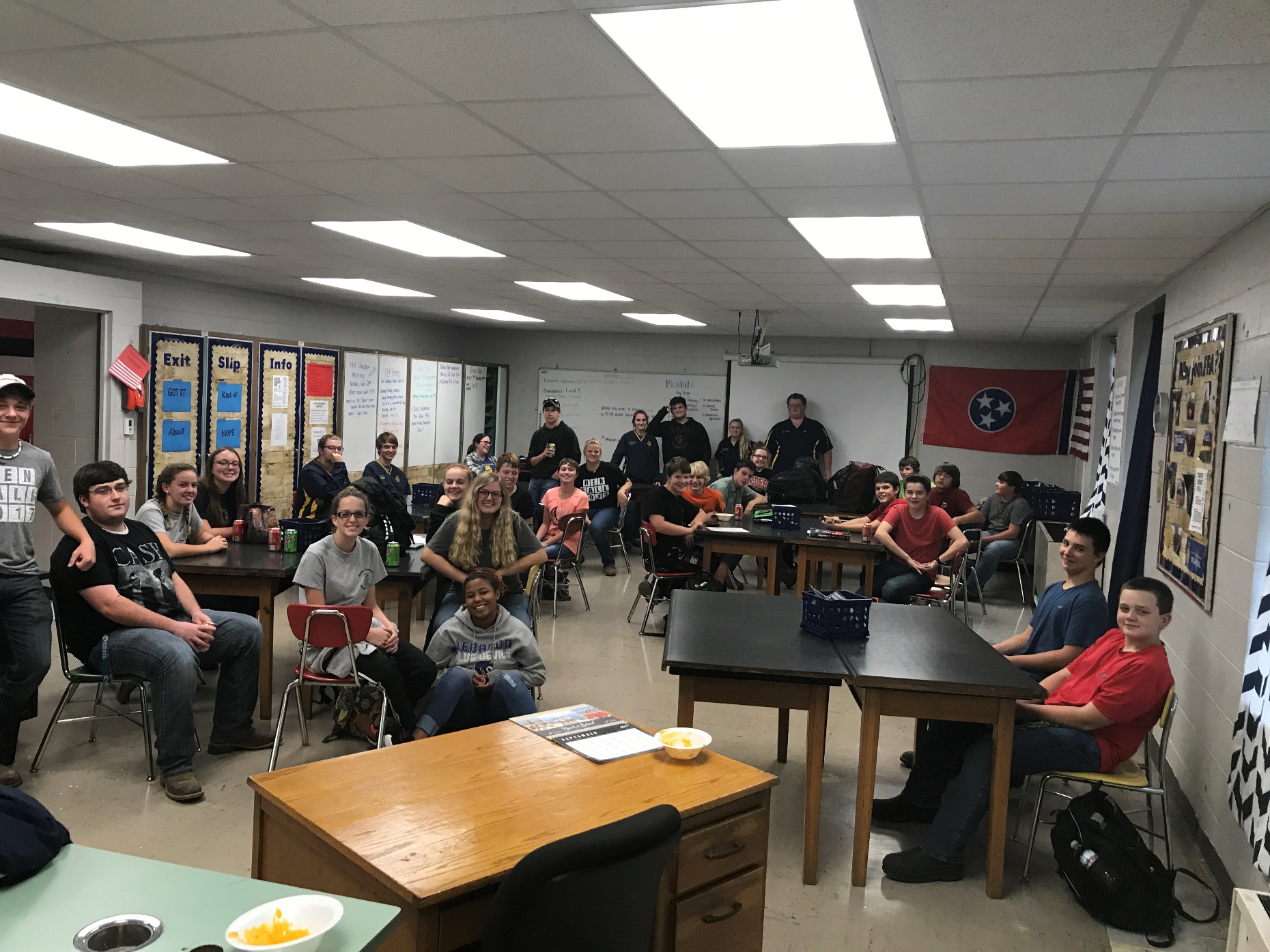 2019-2020 Coffee County FFA Officers
President- Jared Henson
Vice-President- Wren Lawson
Secretary- Callie Roper
Treasurer- Amber Ingleburger
Reporter- Brayden Davenport
Sentinel- Courtney Mullins
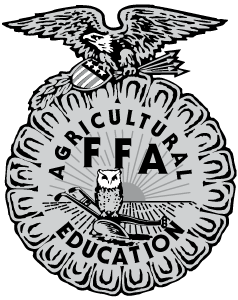 Coffee County ffa aDVISORS
Mrs. Newman- Agriscience, Natural Resources Management, and Plant and Soil Science


Mrs. Miller- Small Animal, Large Animal, and Veterinary Science
MRs. Lindsey Newman
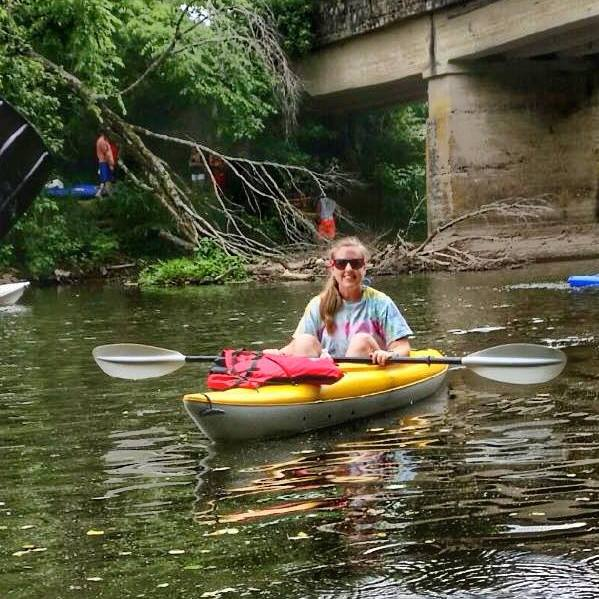 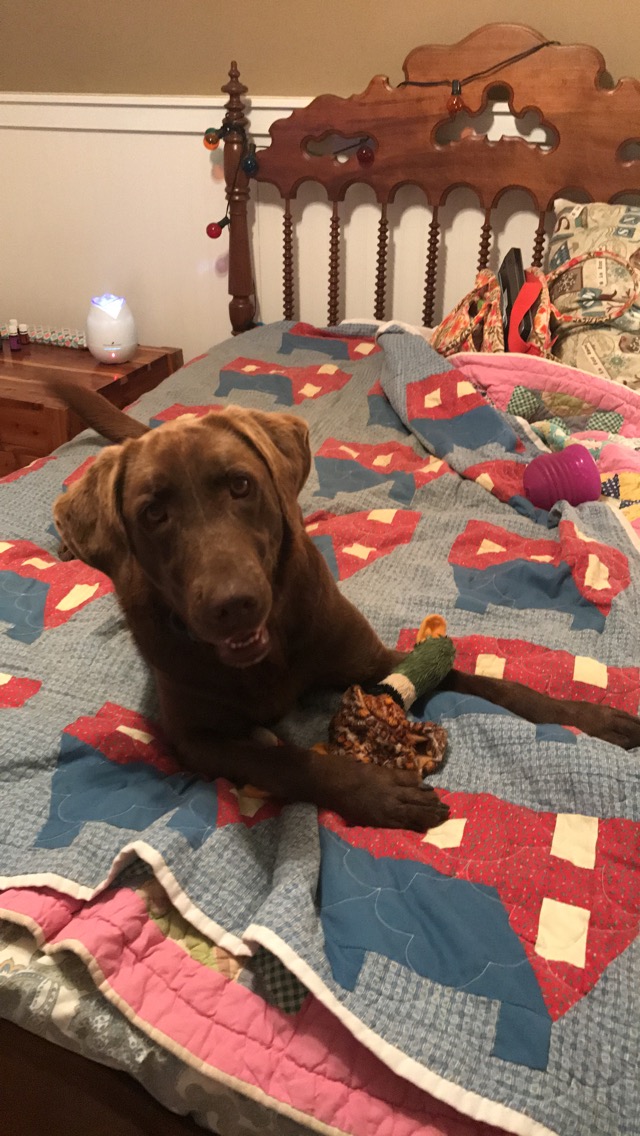 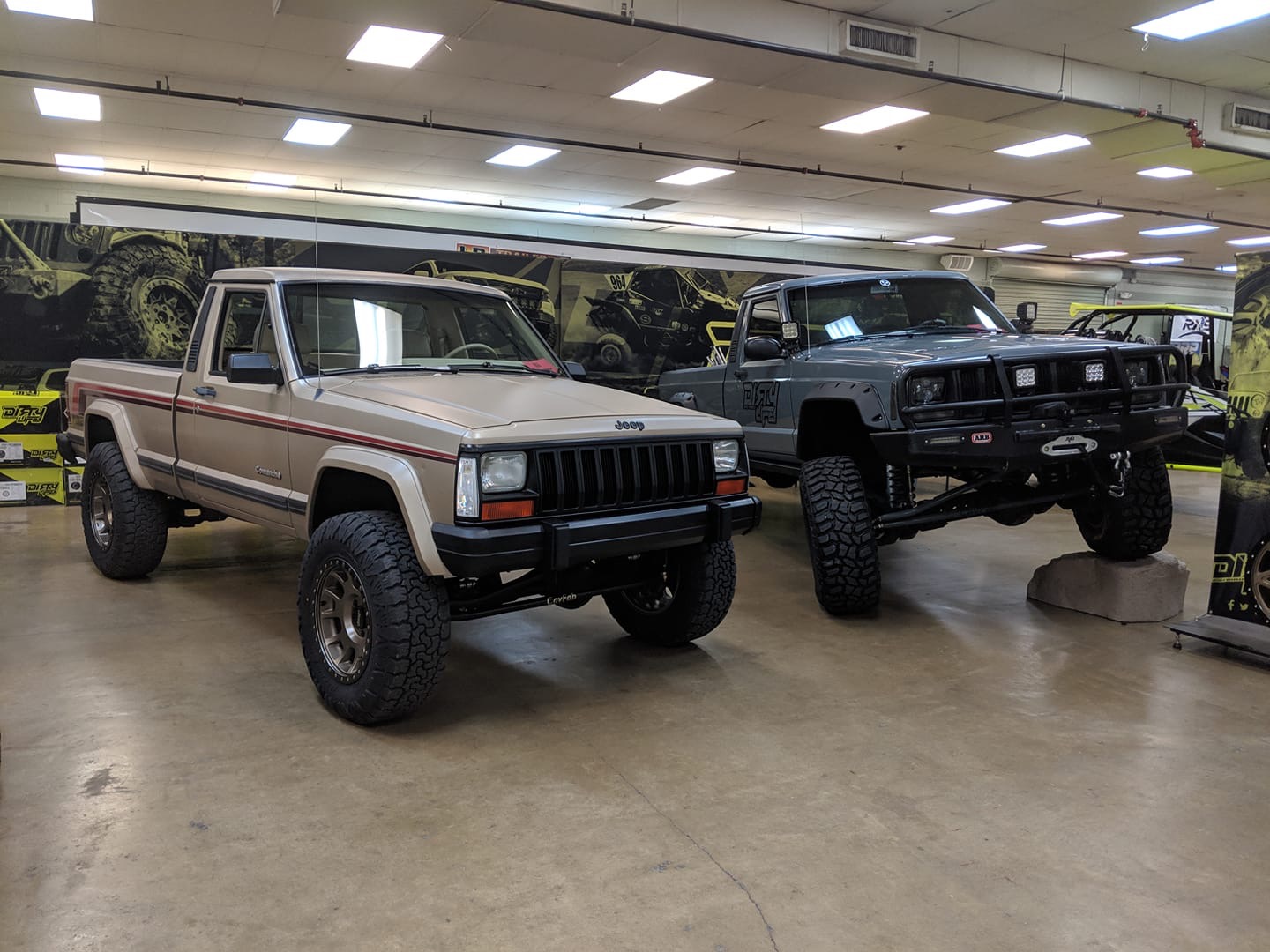 Mrs. Kim miller
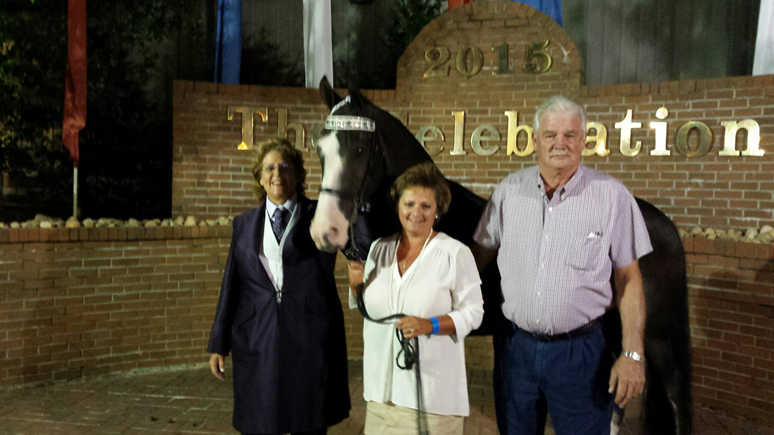 FFA Leadership Camp
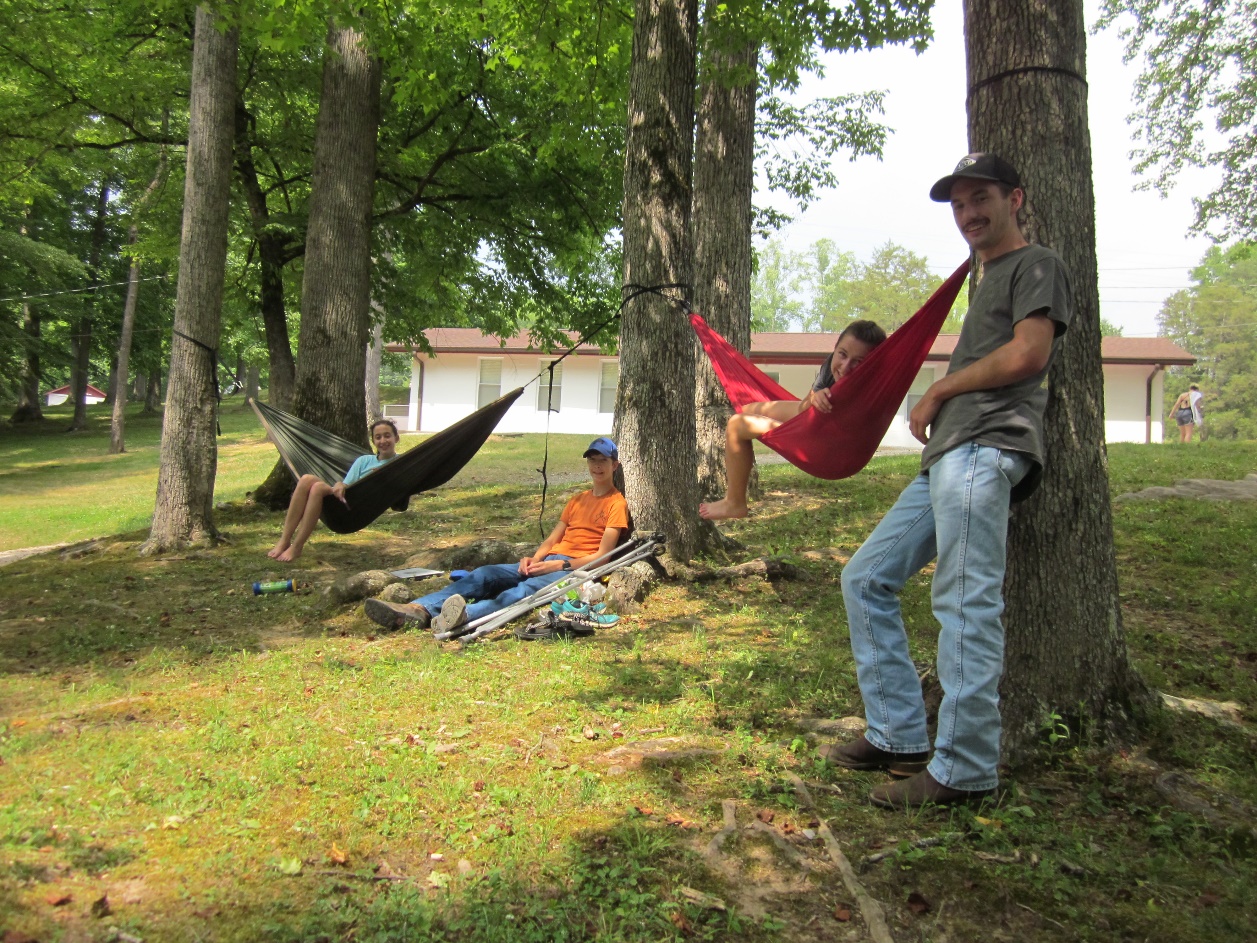 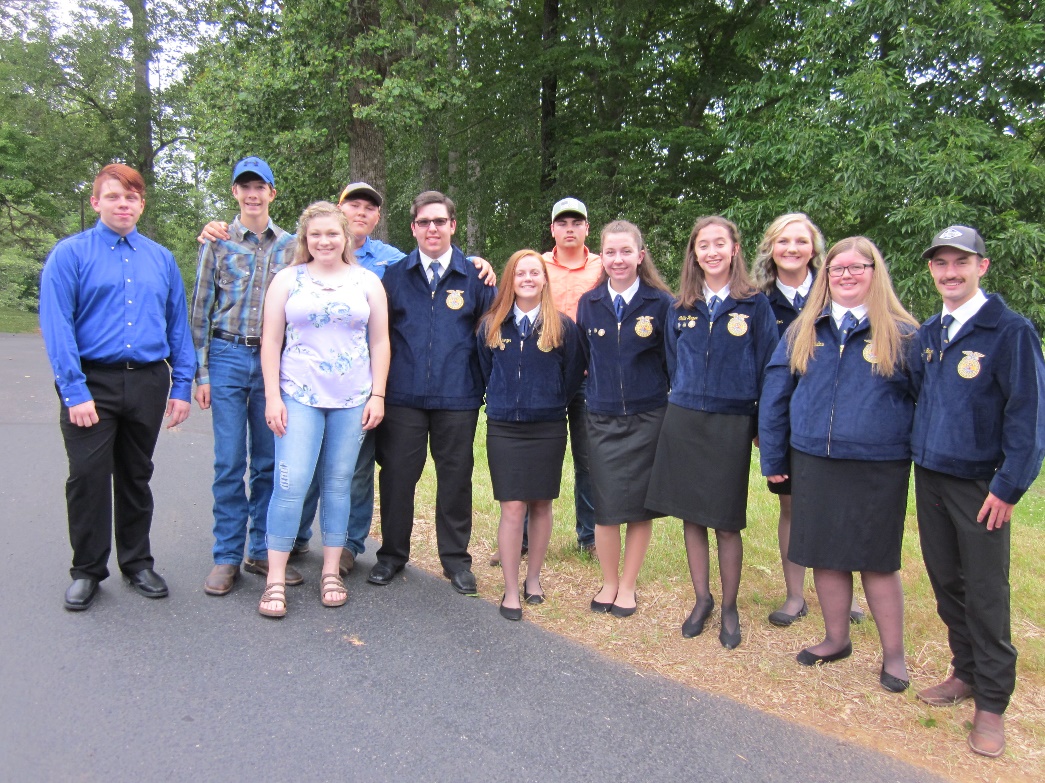 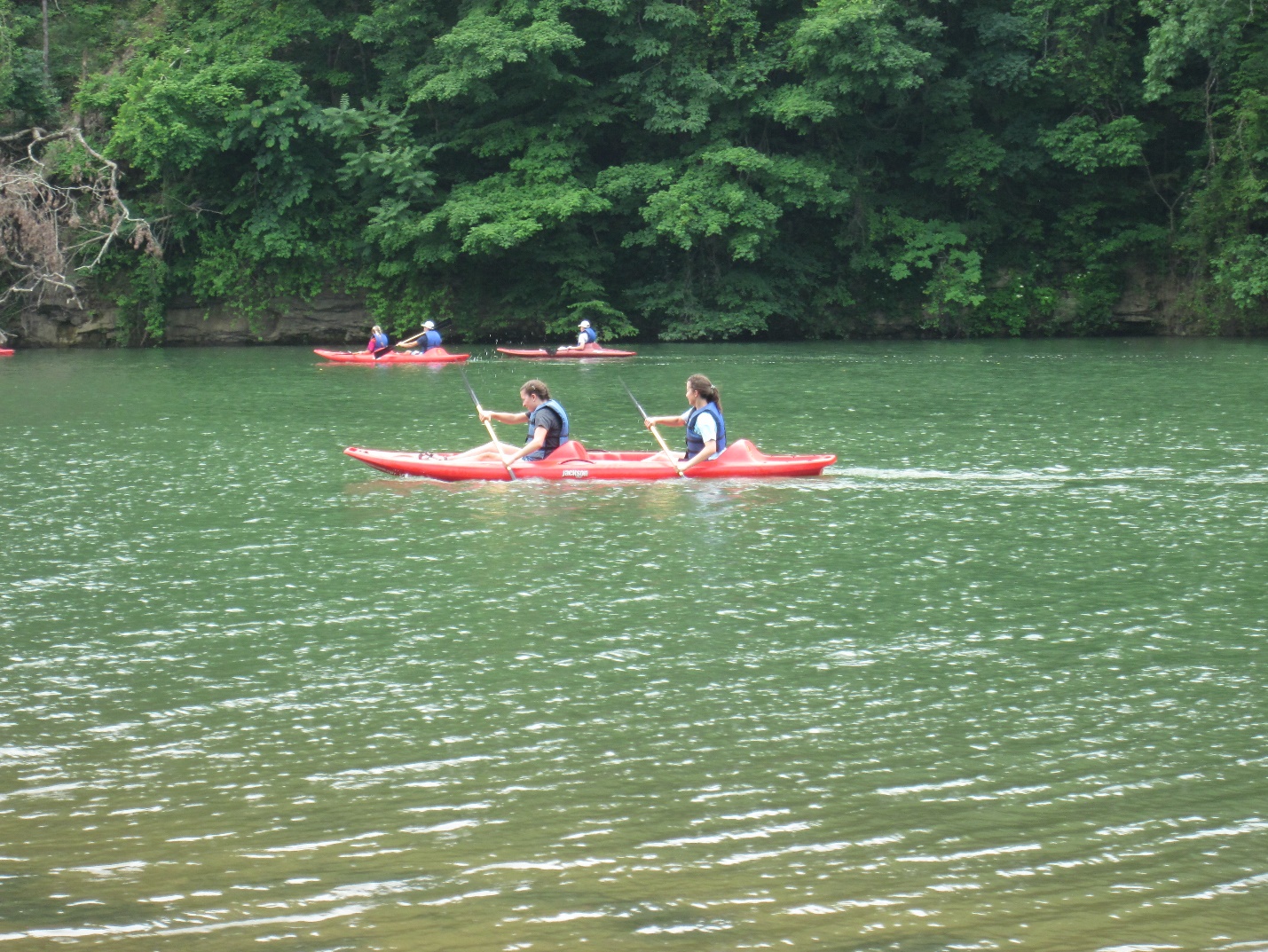 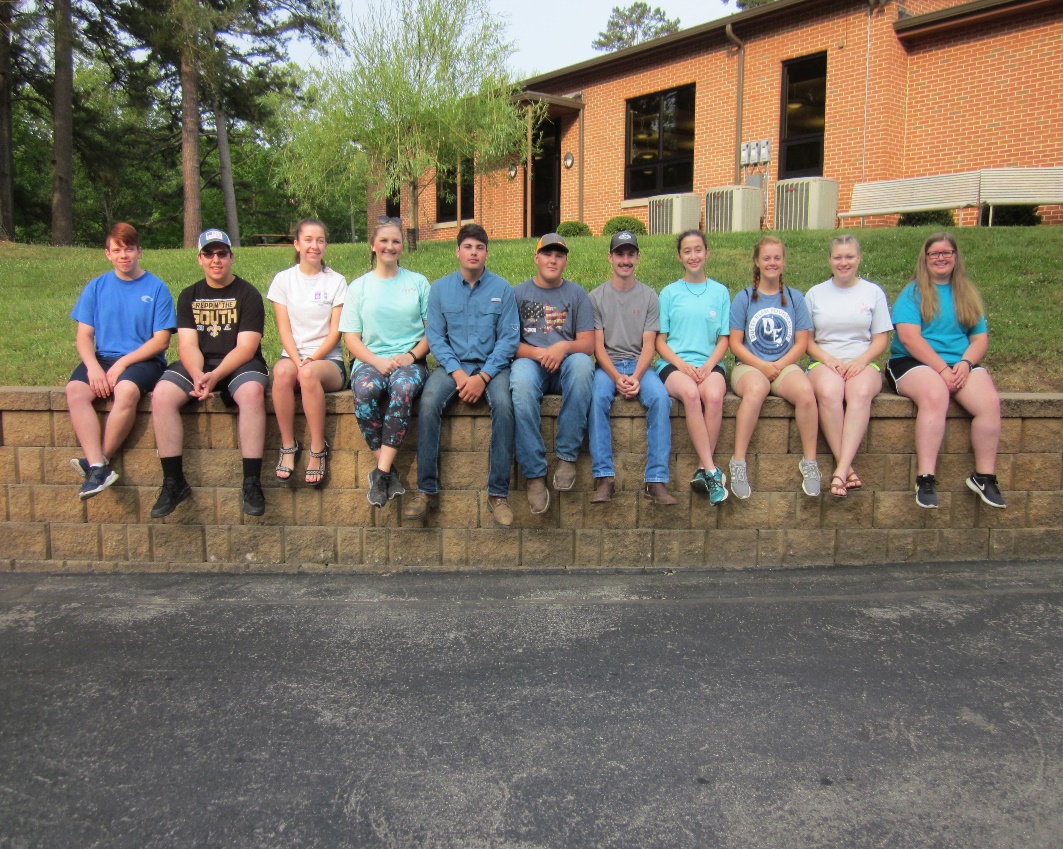 2019-2020 Coffee County FFA Officers and Members at camp
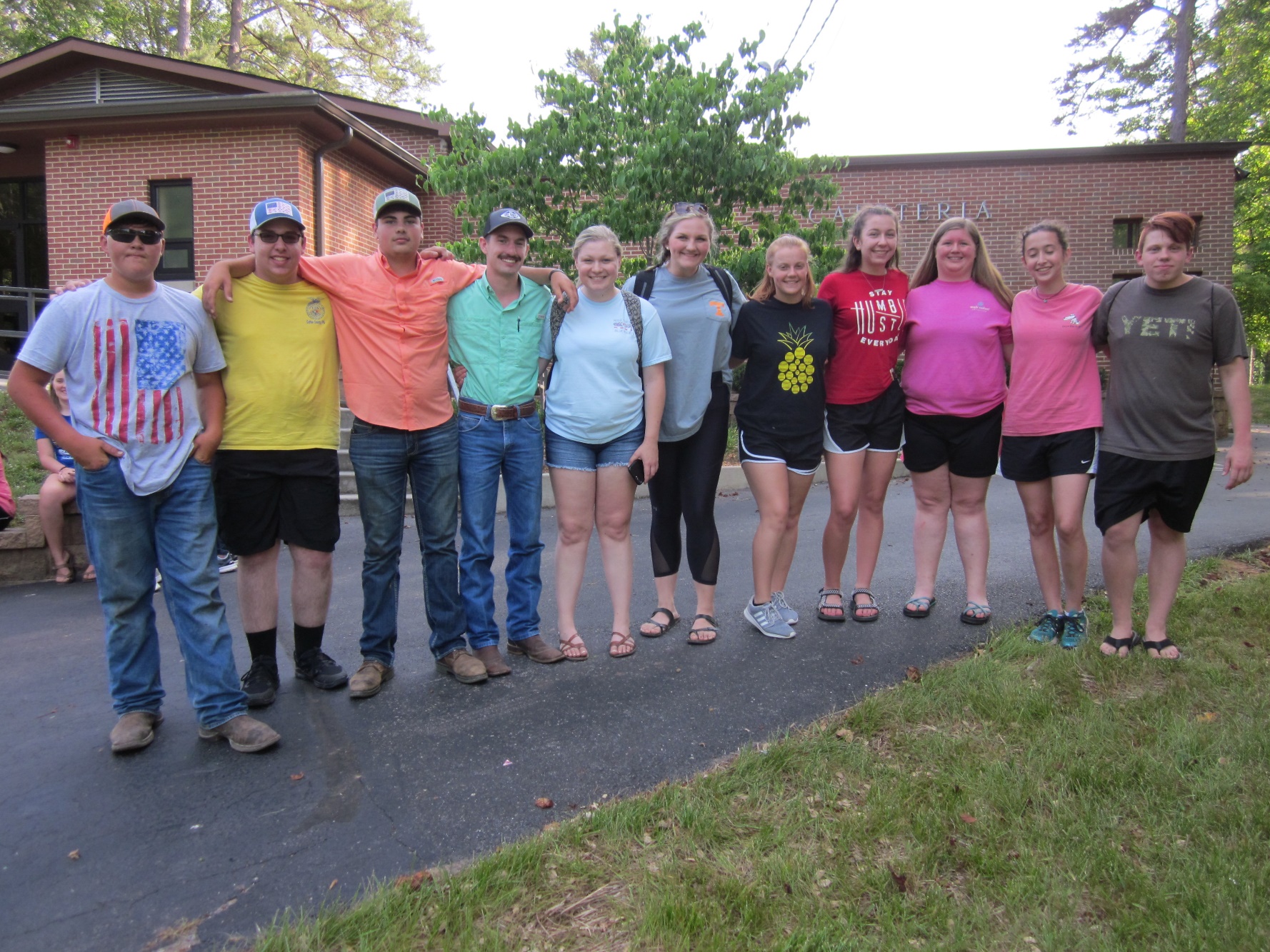 Fundraisers
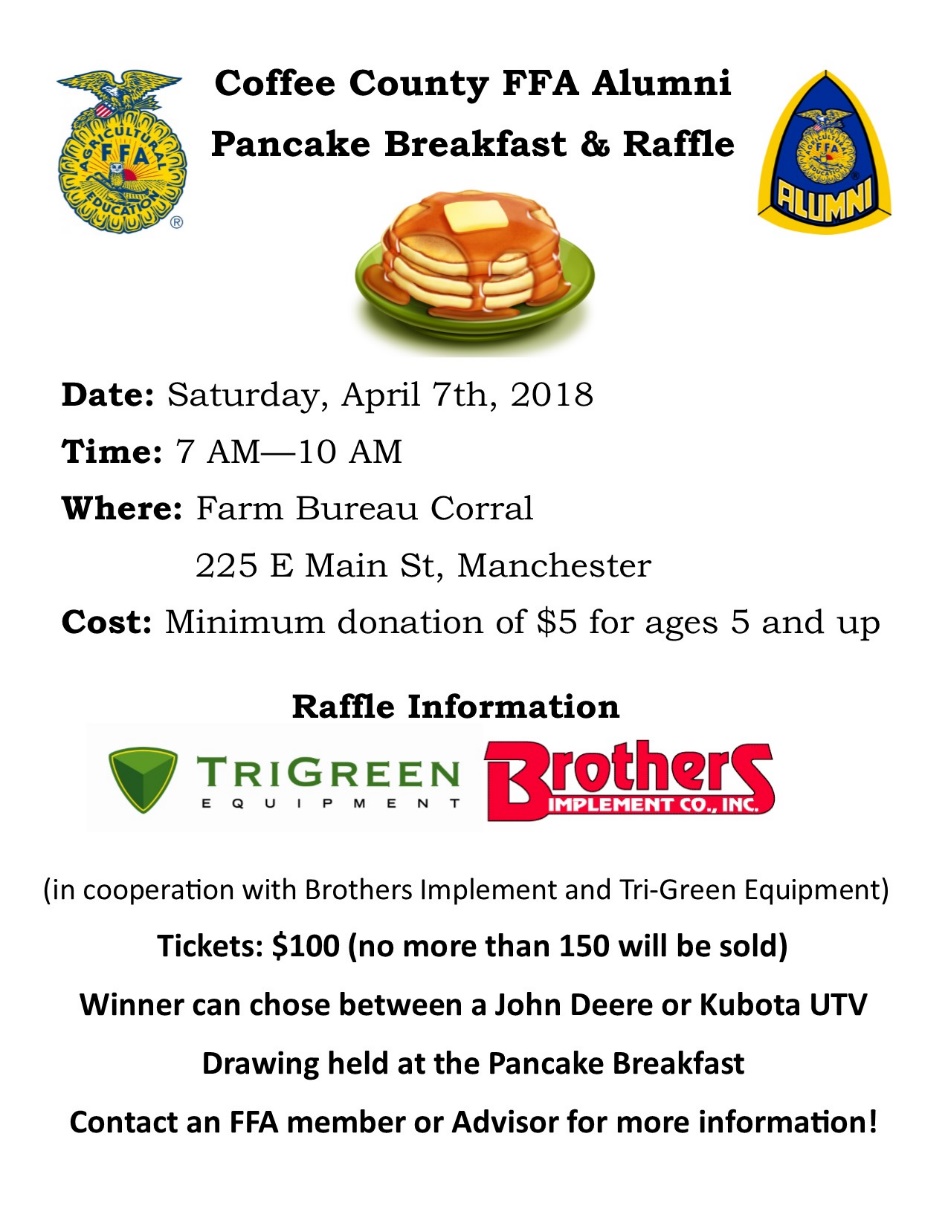 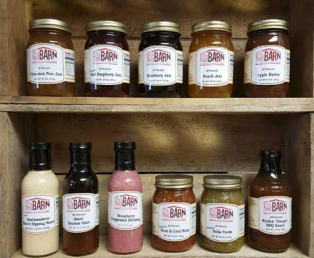 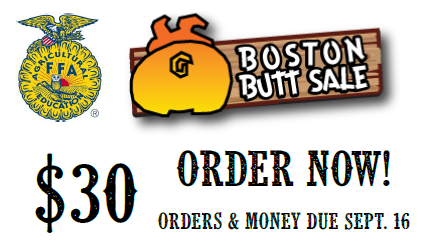 Community Service
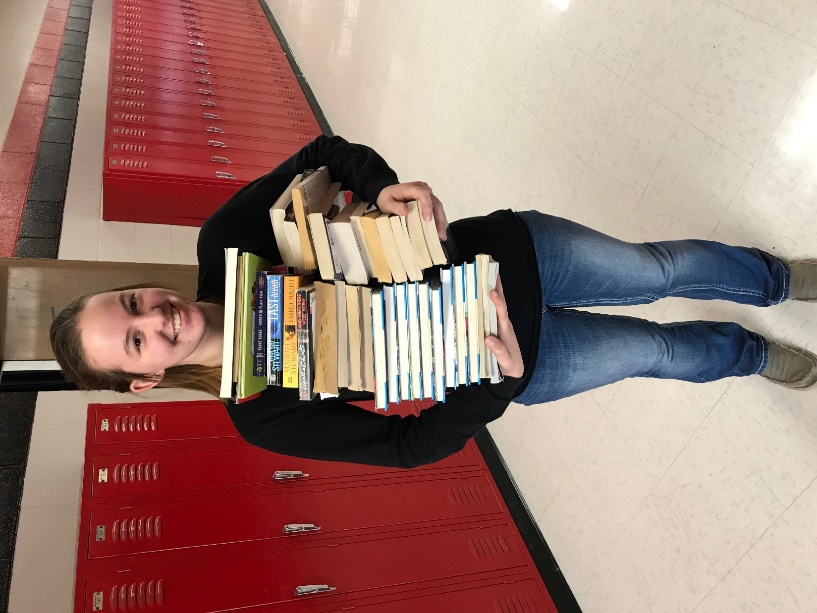 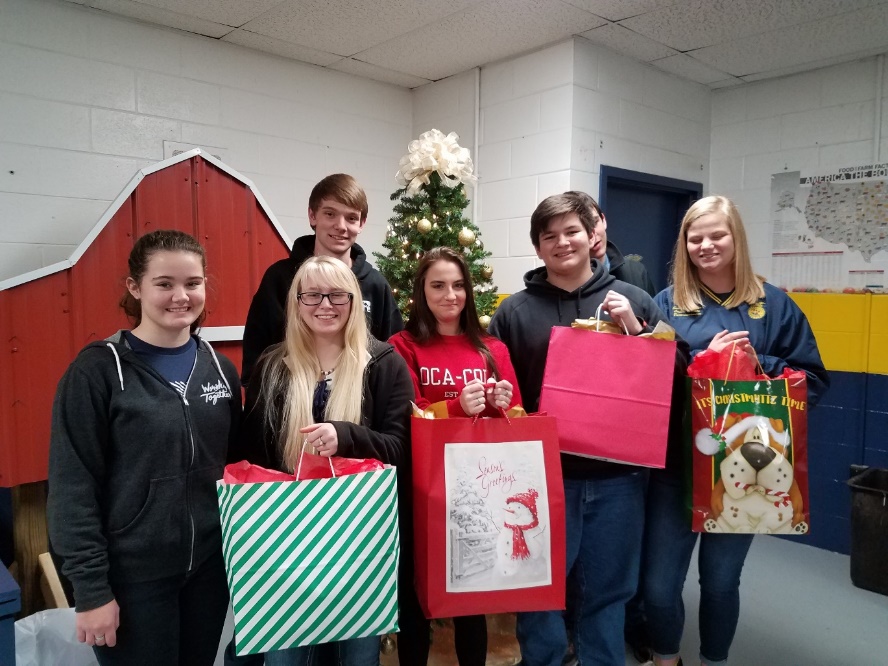 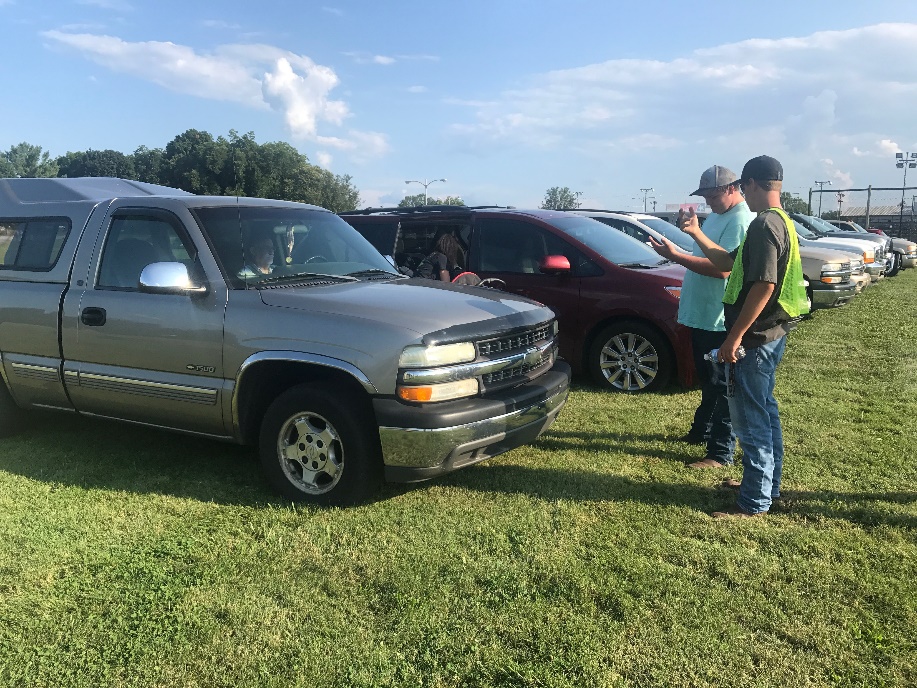 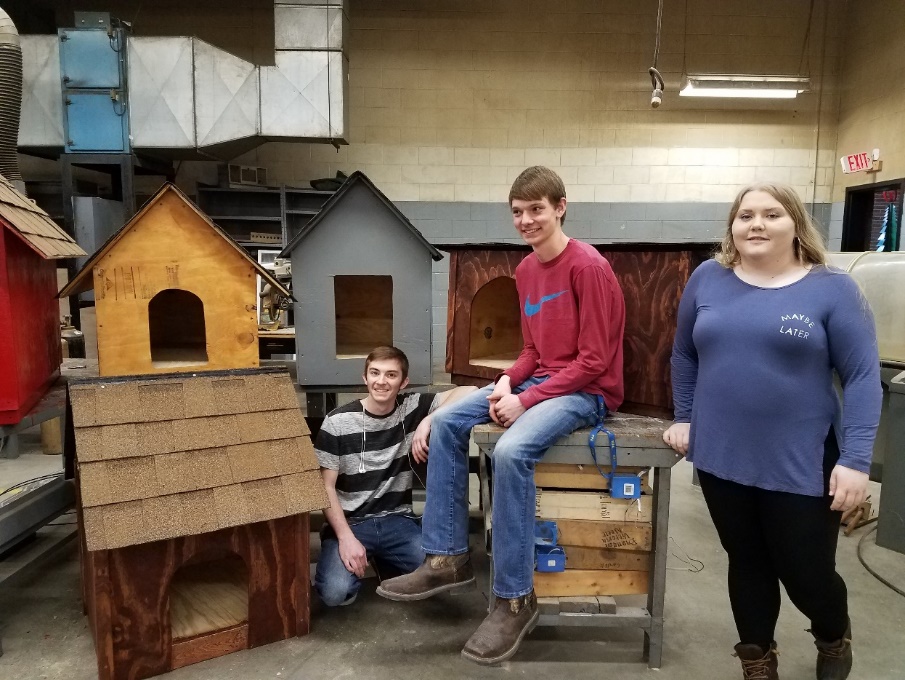 Coffee County Fair
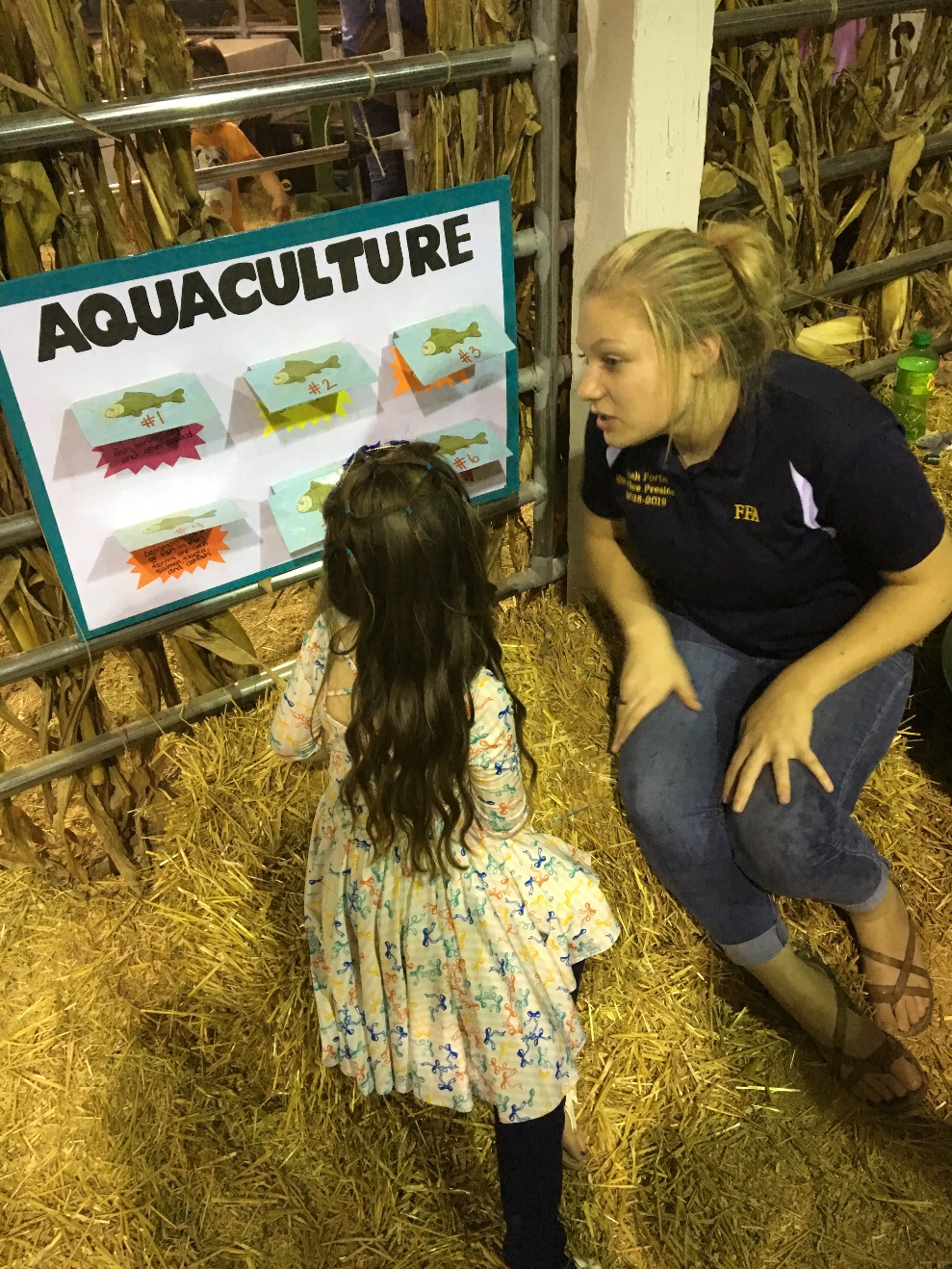 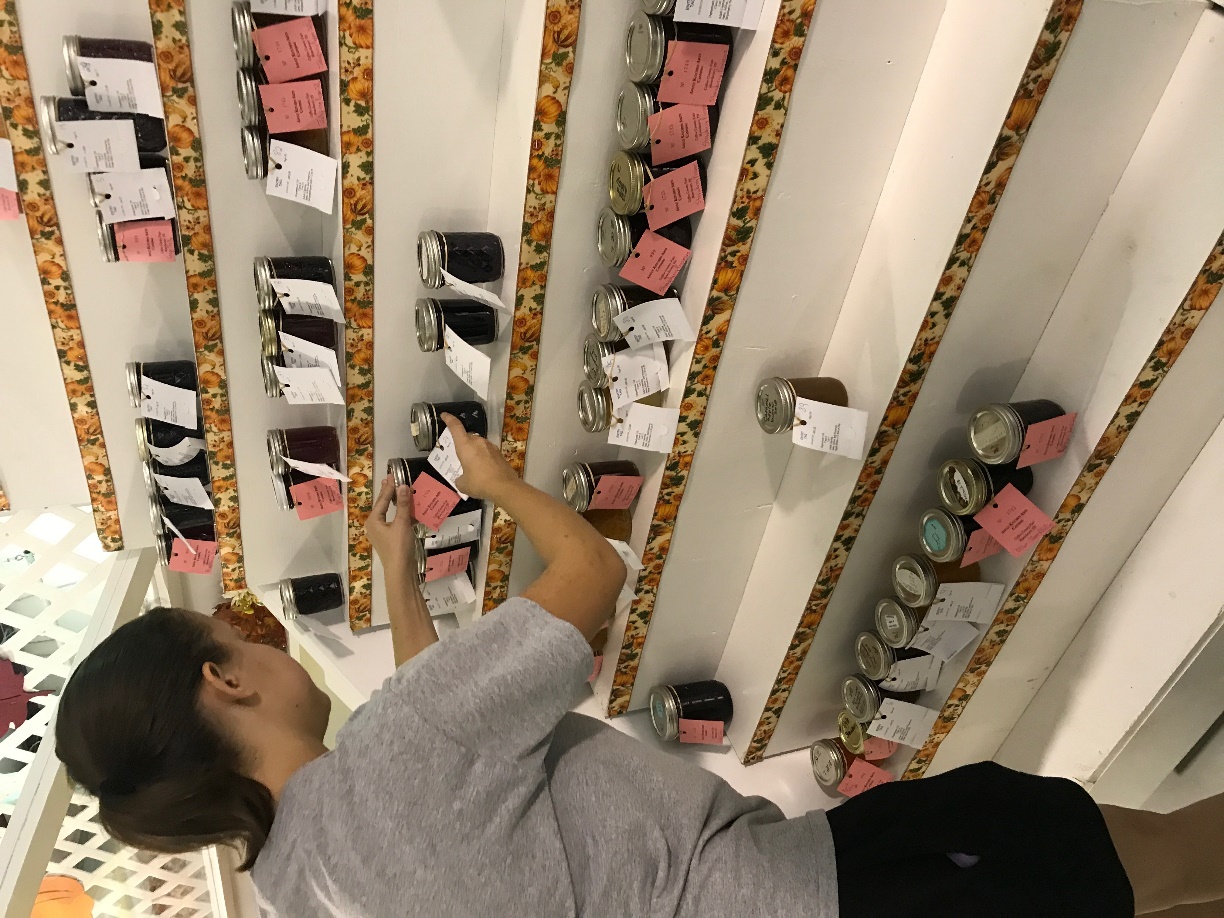 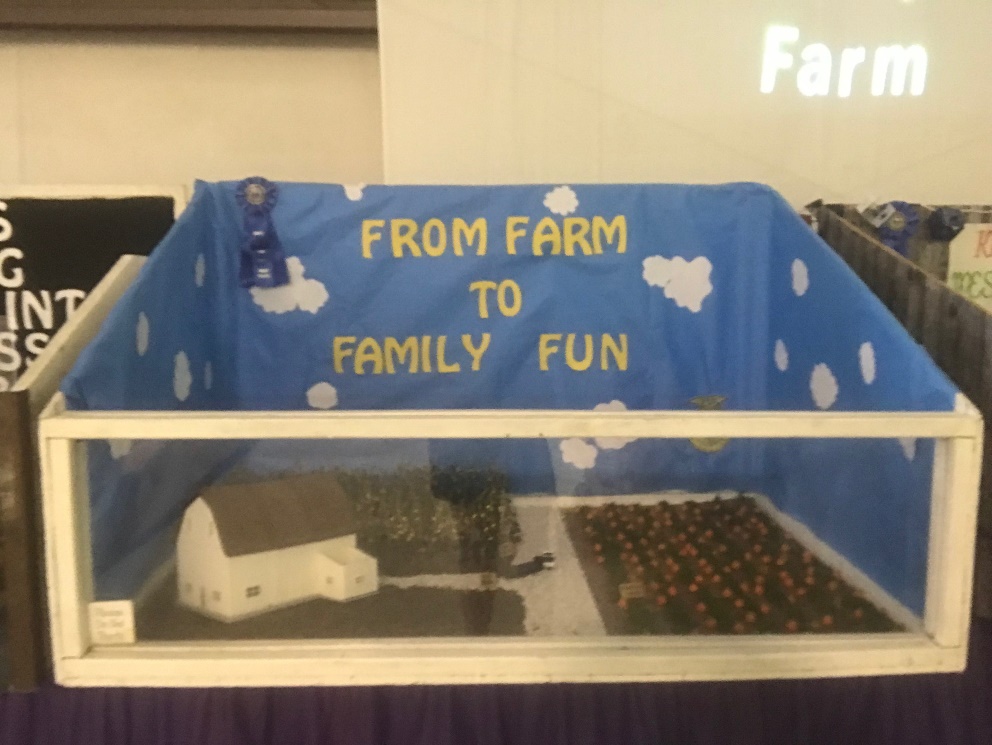 National FFA ConventionIndianapolis, Indiana
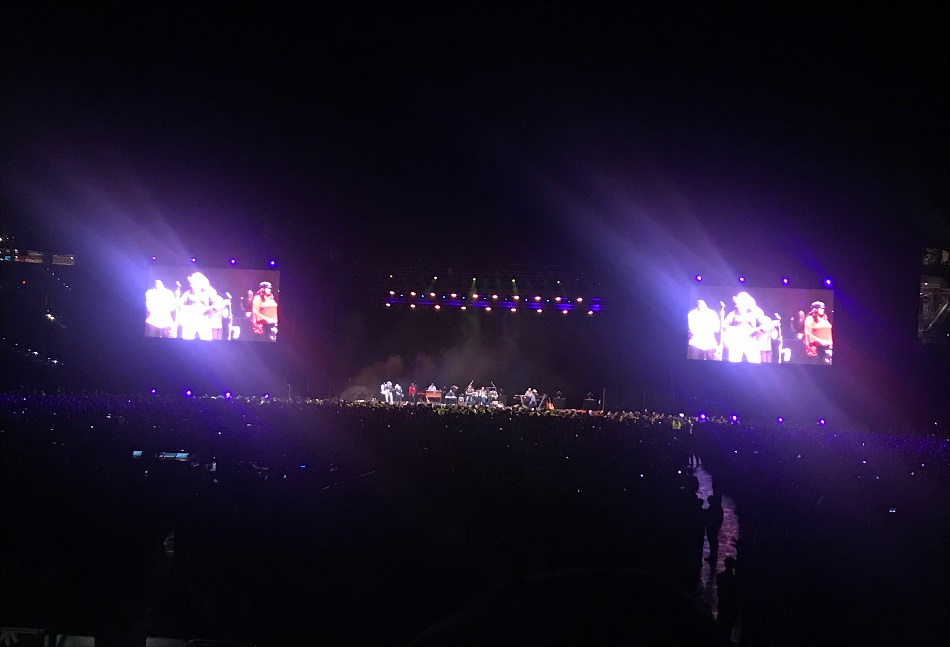 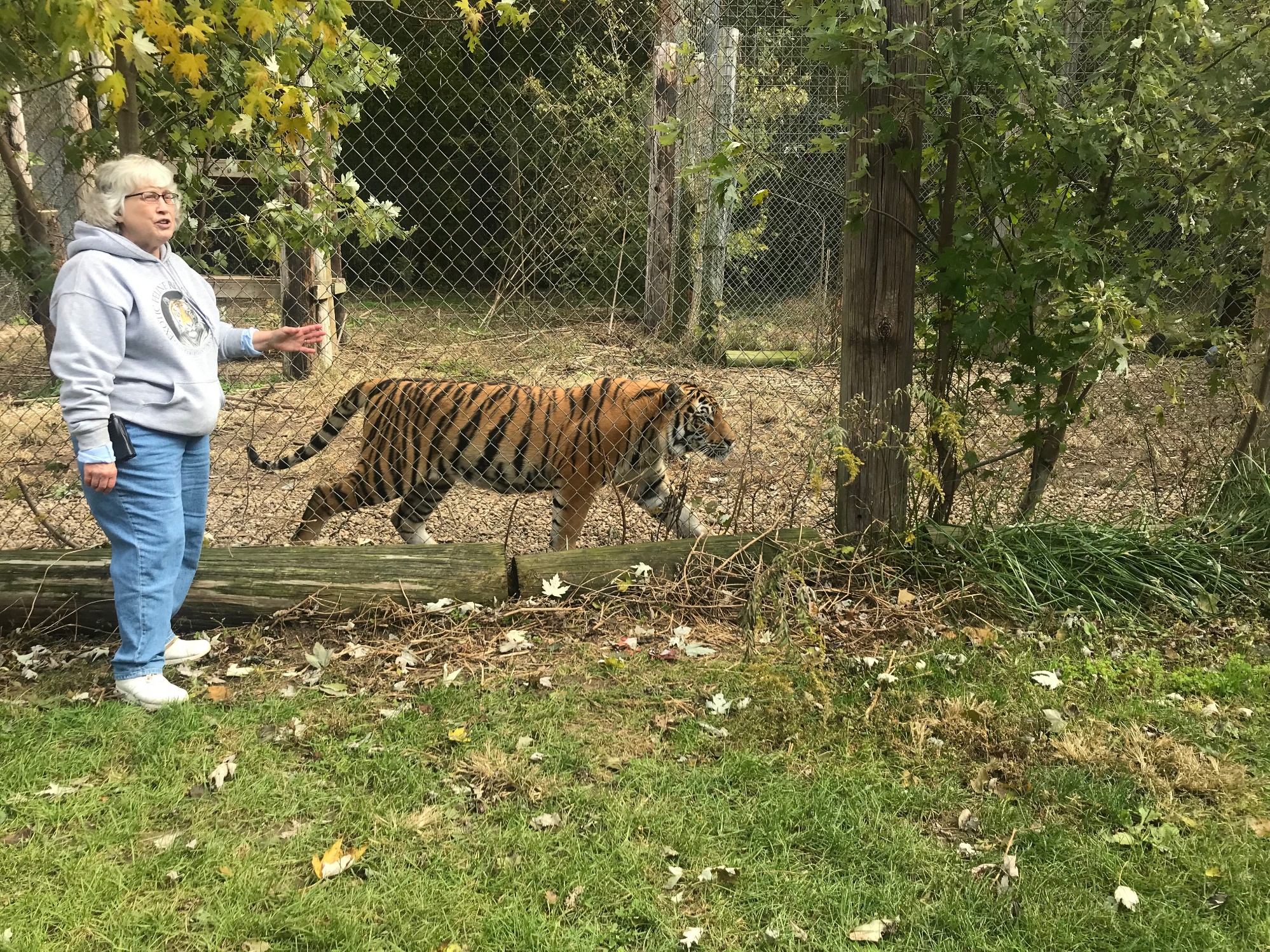 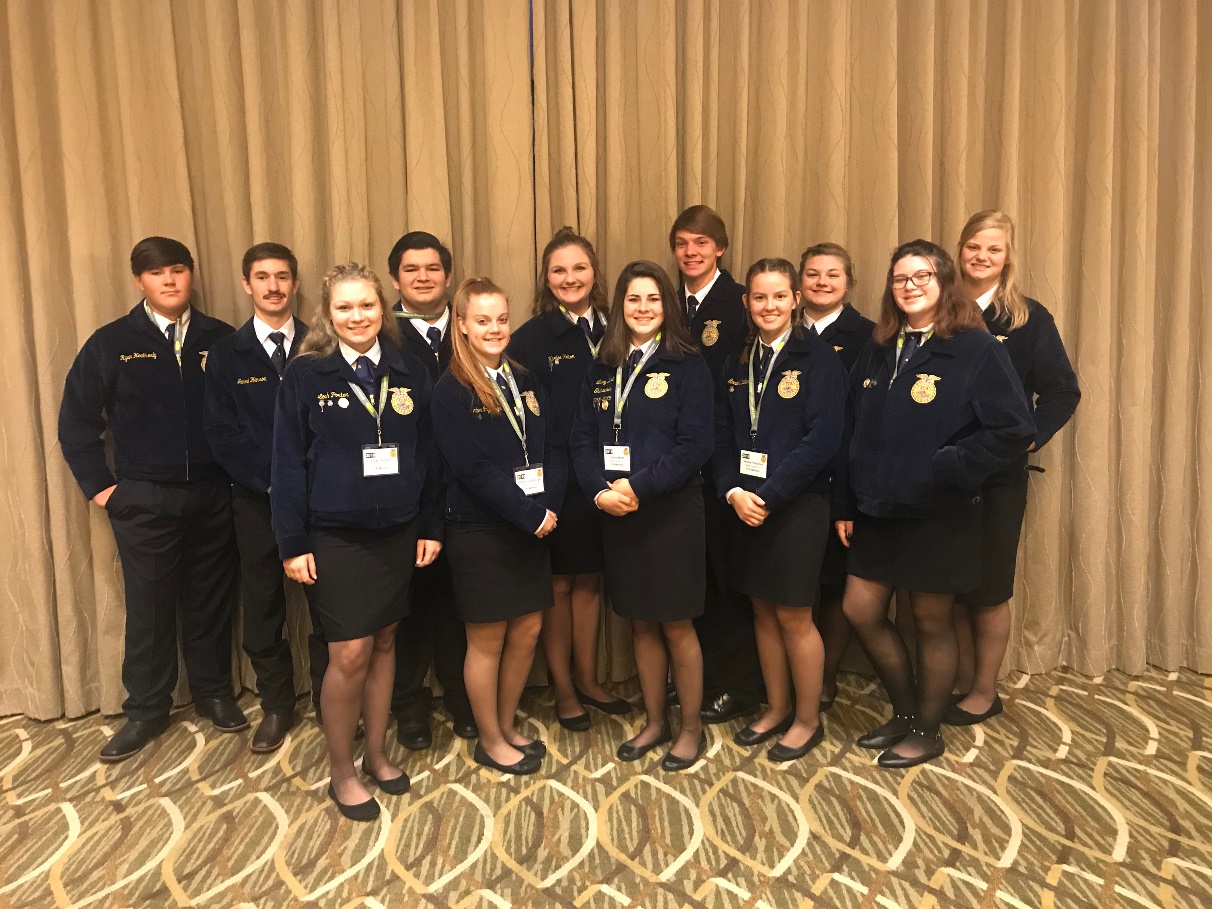 State FFA Convention
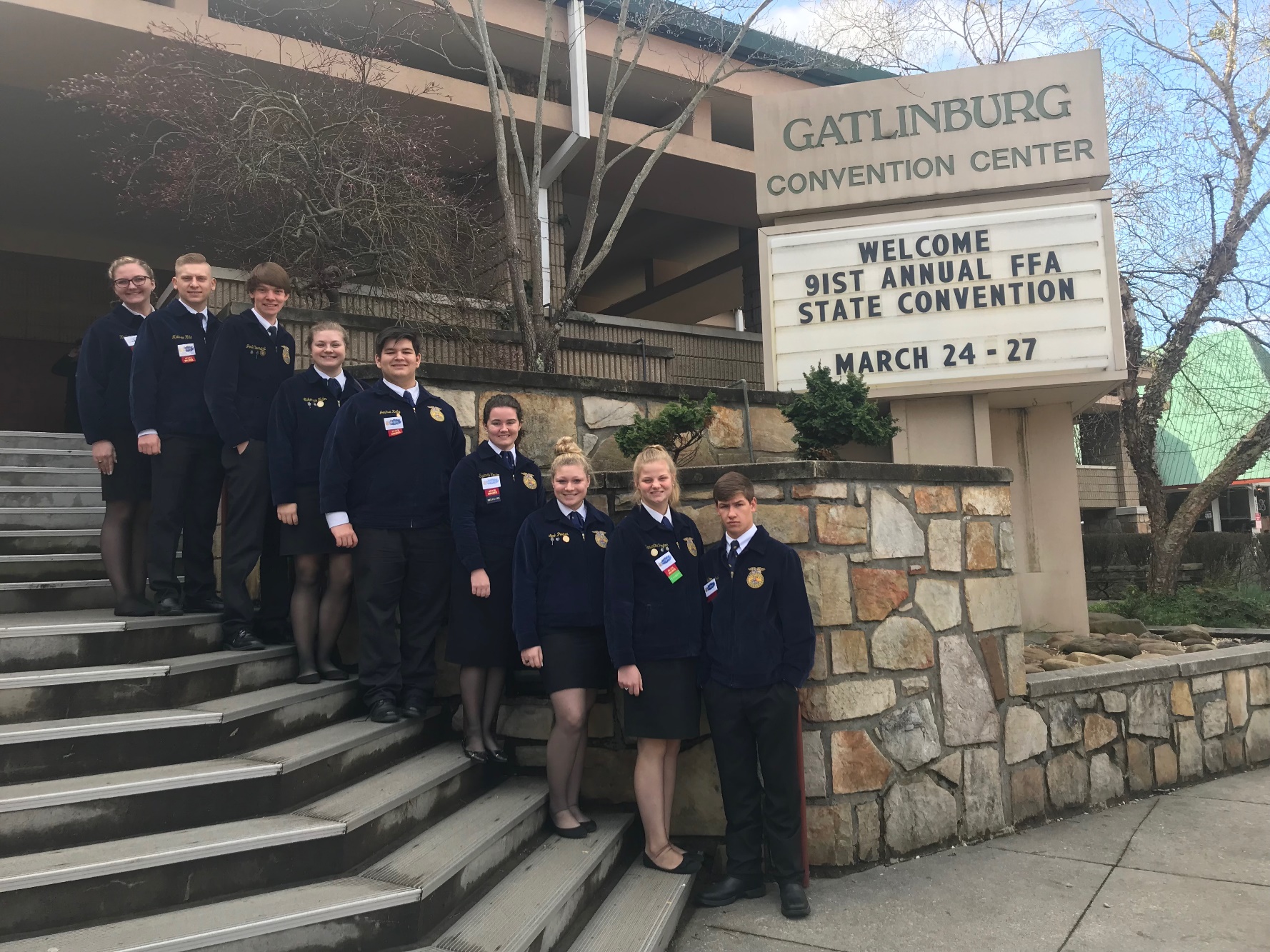 Career Development events
Each year Coffee County FFA participates in numerous career development events (CDE) or contests
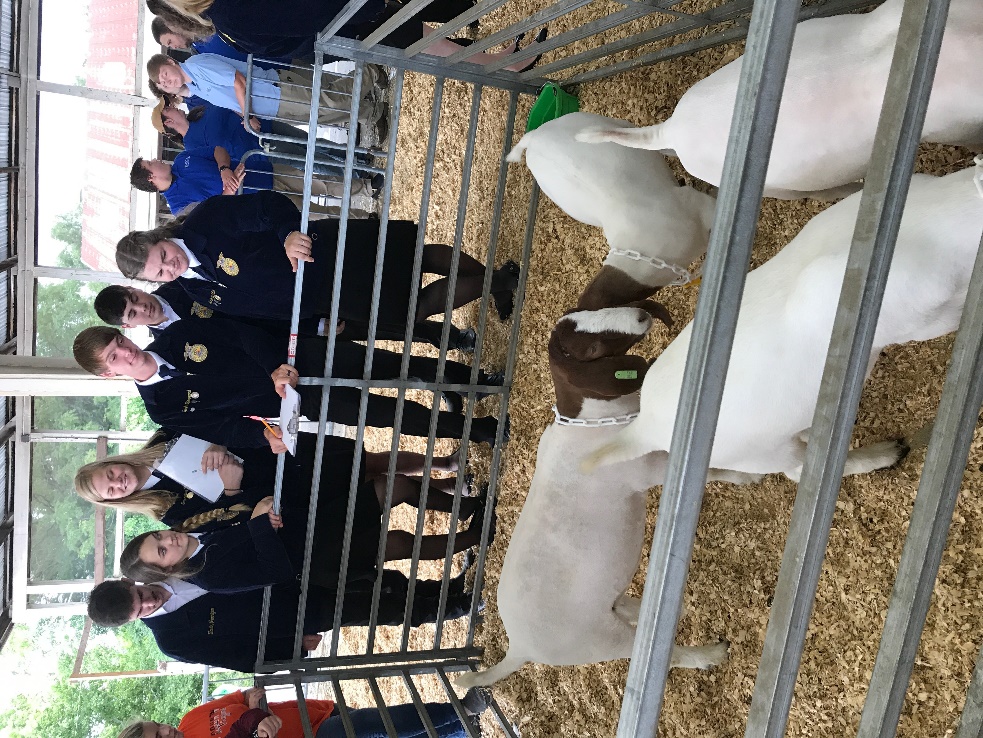 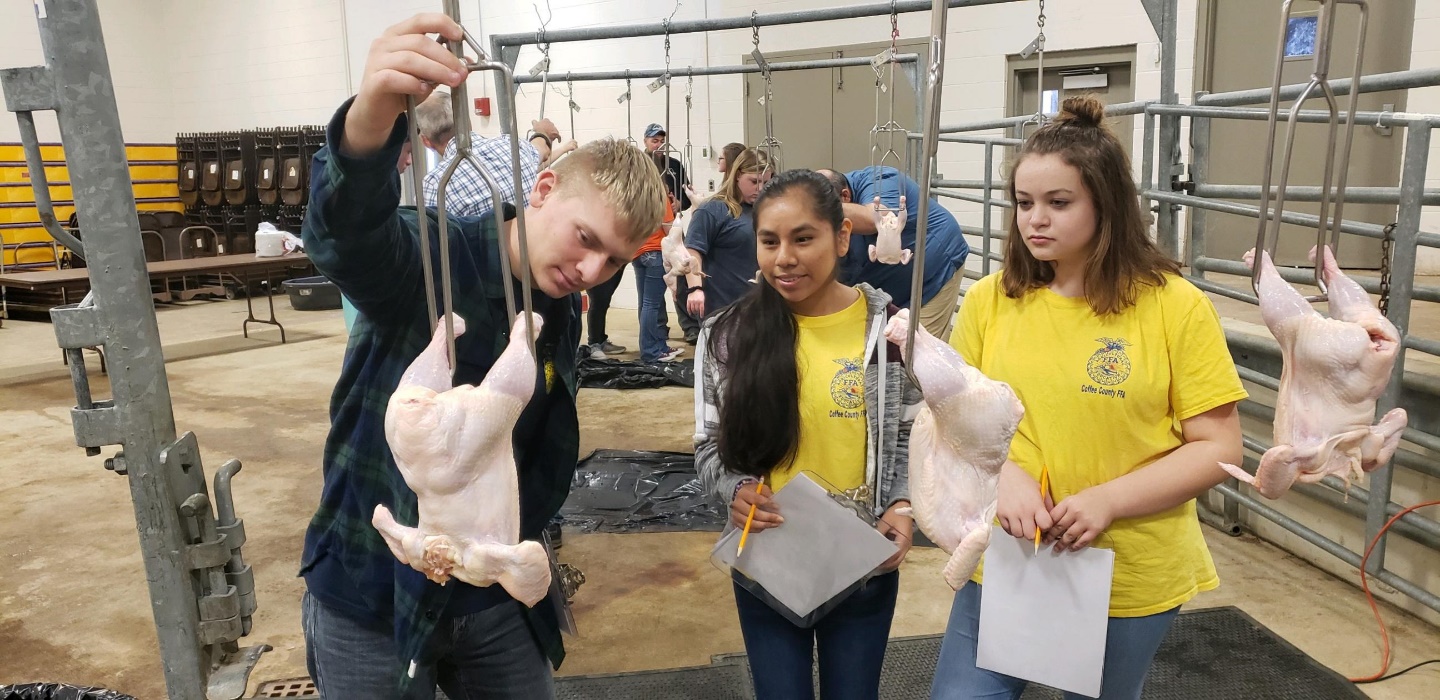 faLL cde’S FOR Coffee co. FFA
State Horse Evaluation
September 17 – MTSU

Land Evaluation
September 19 – Lewisburg

Conduct of Chapter Meeting (Freshman only)
October 24 (tentative) – Eagleville

Parliamentary Procedure (10th – 12th)
October 24 (tentative) - Eagleville
Spring CDE’s
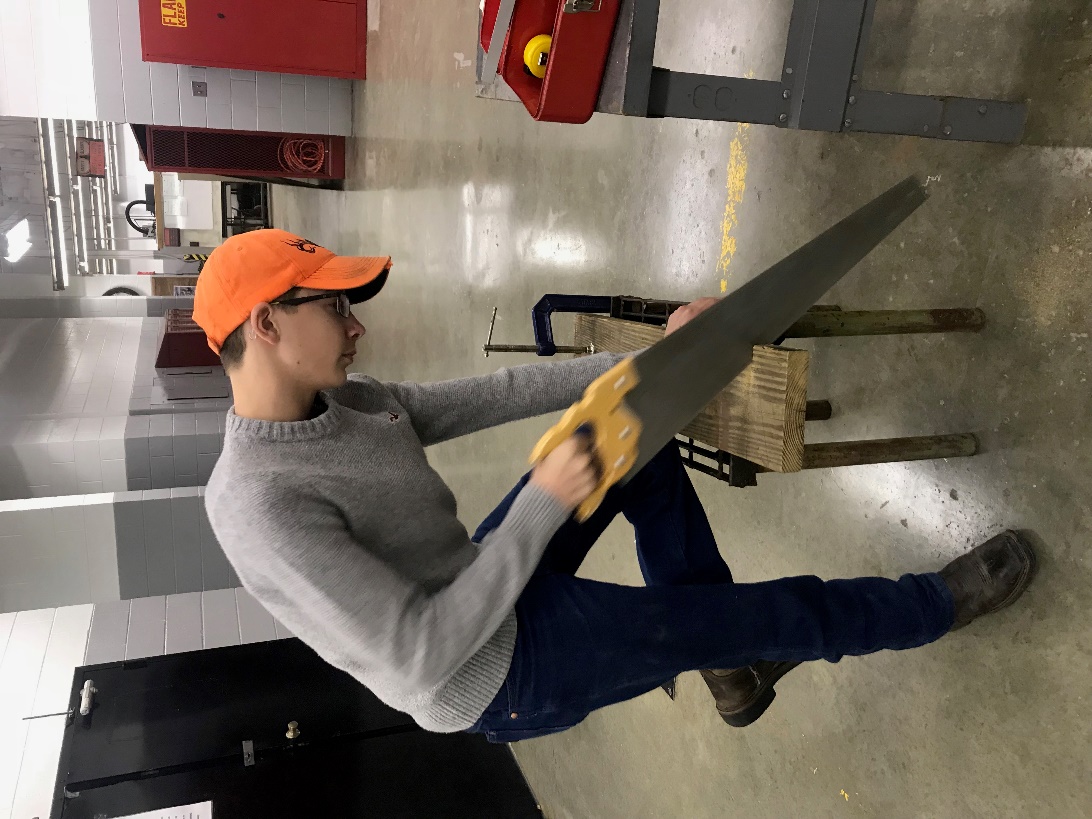 Individual Speaking Events
January 16 – Cascade
Agriculture Mechanics Skills
March 5 – Shelbyville
Dairy Evaluation
March 12 – Wilson Co. Fairgrounds
Livestock Evaluation
April 22 – MTSU
Poultry Evaluation
April 25 – TTU
Vet Science
May 2 – UT Martin
Leadership activities
Greenhand Conference
September 21
National FFA Convention
October 30 – November 1
Tennessee Leadership Conference
January 24-25
Tennessee FFA Convention
March 24-27
Camp Clements
June 2020
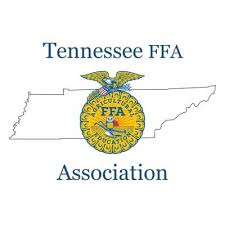 Any Questions? Join Today!
$30 to join – includes dues & chapter t-shirt